Ústava a stát. Ústavní vývoj v českých zemích od r. 1918. Ústavní pořádek ČR.6. přednáška (Státověda)
JUDr. Bc. Radovan Malachta
podzim 2023
1
JUDr. Malachta, KOV - Státověda
Osnova přednášky
Ústava a její druhy
Ústavní vývoj v českých zemích po roce 1918
Pojem ústavní pořádek ČR
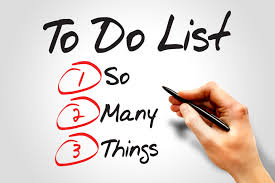 2
JUDr. Malachta, KOV - Státověda
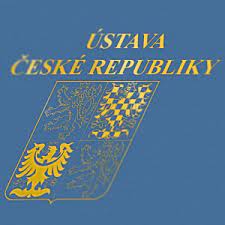 Ústava
3
JUDr. Malachta, KOV - Státověda
Psané ústavy
Ústava = právní akt nejvyšší síly, někde jako Základní zákon
psané ústavy – není jasné, od kdy a kde lze uvažovat o prvních psaných ústavách – 17. století 
to, že se něco označovalo jako Ústava neznamená, že bylo skutečně ústavou v dnešním pojetí
spojeno typicky s pojmem moderní stát
z počátku organizace státní moci a dělba státní moci (18. století)
jednotlivec zpočátku v samostatných dokumentech a chartách
vztah státní moci a jednotlivců (od 19. století)
jednotlivci mají například všeobecné volební právo, podílí se tak na správě věcí veřejných
Ústava jako prostředek ochrany demokracie (20. století)
4
JUDr. Malachta, KOV - Státověda
Některé druhy
rigidní
lze ji měnit obtížněji než zákon 
výhoda (nepodléhá změnám z různých důvodů)
nevýhoda (nepružnost při změnách ve společnosti) 
flexibilní 
lze ji měnit stejným způsobem jako zákon
ČR
rigidní: 3/5 všech poslanců a 3/5 většiny senátorů
tj. kolik minimálně poslanců a senátorů je potřeba ke schválení změny ústavy? 
čl. 39/1 a 39/4
Poznámka bokem: Právo 
reaguje na společenský vývoj.
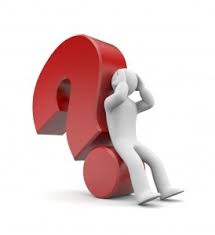 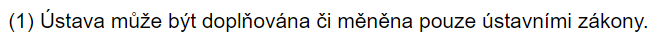 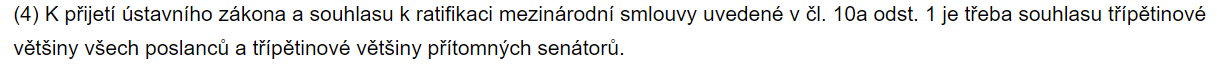 5
JUDr. Malachta, KOV - Státověda
Některé druhy
trvalé
ideální stav, mají platit neomezenou dobu
nevylučuje možnost změny textu (viz předchozí slide) či nahrazení jinou trvalou ústavou
prozatímní 
dočasné, často po vzniku nového státu
typicky než se sejde ústavodárný sbor, jehož pravidla jsou v ústavě upravena (vedle dalších otázek jako státní moc)
ČR
dnes trvalá
ale známe z historie i prozatímní
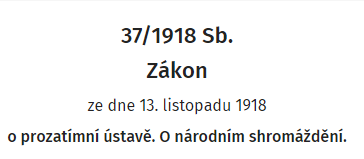 6
JUDr. Malachta, KOV - Státověda
Některé druhy
psané
obsažena v jednom či více právních předpisech
monolegální – tvoří jediný text/dokument
polylegální – tvoří více dokumentů
nepsané
i jinde je obsažena – obyčeje či precedenty 
ČR
psaná polylegální
ústavní pořádek (viz dnes dále)
7
JUDr. Malachta, KOV - Státověda
Některé druhy
oktrojovaná
vydaná panovníkem bez součinnosti jiných
známe z historie českých dějin
Pillersdorfova ústava (dubnová ústava 1848; Ústavní listina rakouského císařství – císař Ferdinand I.; nakonec svolán ústavodárný sněm) 
Stadionova ústava (březnová ústava 1849; císař František Josef I., nikdy neuvedena do praxe) 
revoluční
výsledek jedné síly ve společnosti
dohodnutá 
výsledek dohody sil ve společnosti
8
JUDr. Malachta, KOV - Státověda
Funkce ústavy
úprava základních společenských vztahů  - určují povahu společnosti, formu státu (forma vlády, státní režim, územní organizace) – funkce právní 
výkon státní moci – kdo je legitimován, kdo kontroluje
principy fungování státu a společnosti
nejvyšší právní síla (viz dále) – zajišťuji stabilitu právního řádu a vztahů ve společnosti a státě
reprezentace prostřednictvím orgánů vůči společnosti dovnitř i navenek
funkce politická – ústavní normy = politické normy 
funkce ideologická – výraz zaměření státu a společnosti 
funkce kulturní – právní, politické, obecné kulturní hodnoty
Zdroj: Srov. FILIP, Jan a Jan SVATOŇ. Státověda. 5. vydání. Praha: Wolters Kluwer Česká republika, 2011.
9
JUDr. Malachta, KOV - Státověda
Co Ústavy běžně obsahují? Ústavní normy.
viz 2./3. přednáška pana doc. Nováka a přednášky následující
10
JUDr. Malachta, KOV - Státověda
Ústavní pořádek ČR ….než se dáme do historie
11
JUDr. Malachta, KOV - Státověda
Článek 112 Ústavy ČR
proto je polylegální ústava – tvoří ji několik ústavních dokumentů
někdy se hovoří o ústavě v širším slova smyslu
12
JUDr. Malachta, KOV - Státověda
Ústava České republiky
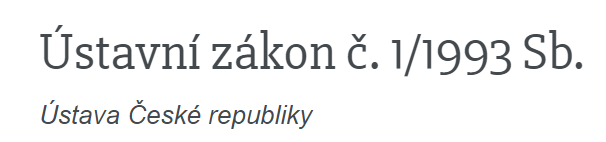 ze dne 16.12.1992 (Česká národní rada), účinnost 1.1.1993
několikrát měněna – tzv. novela (naposledy 2013)
ústavní zákon č. 1/1993 Sb., Ústava ČR, ve znění pozdějších předpisů
nejvýznamnější novela (2012) – přímá volba prezidenta, zpřísnění podmínek pro podání žaloby vůči prezidentovi (velezrada, hrubé porušení Ústavy)
13
JUDr. Malachta, KOV - Státověda
Listina základních práv a svobod ČR
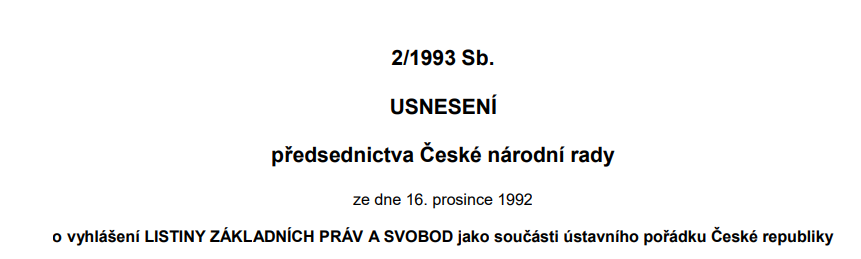 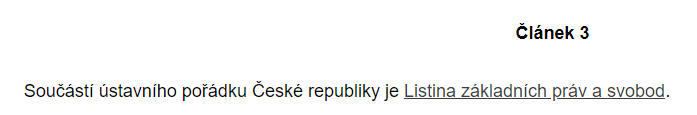 usnesení předsednictva ČNR (předtím přijata v rámci ČSFR jako ústavní zákon, nyní jako usnesení)
vyhlásila se jako součást ústavního pořádku ČR (čl. 3 Ústavy)
jen 2 změny – drobné, ale podstatné z hlediska lidských práv
1998 – zadržená osoba do 48 hodin propuštěna na svobodu či odevzdána soudu místo 24 hodin
2021 – právo bránit život svůj či život jiného člověka i se zbraní je zaručeno za podmínek, které stanoví zákon
14
JUDr. Malachta, KOV - Státověda
Čísla po Vás nikdo nikdy na fakultě chtít nebude
Dále
ústavní zákon č. 4/1993 Sb., o opatřeních souvisejících se zánikem České a Slovenské Federativní Republiky
ústavní zákon č. 29/1993 Sb., o některých dalších opatřeních souvisejících se zánikem České a Slovenské Federativní Republiky
ústavní zákon č. 347/1997 Sb., o vytvoření vyšších územních samosprávných celků (tj. kraje – 14 vč. Hlavního města Prahy) 
ústavní zákon č. 110/1998 Sb., o bezpečnosti České republiky
ústavní zákon č. 515/2002 Sb., o referendu o přistoupení České republiky k Evropské unii
JUDr. Malachta, KOV - Státověda
15
Dále
změny ústavy 
viz předchozí slide – vytvoření krajů (vyšší územní samosprávné celky)
ústavní zákon č. 71/2012 Sb., kterým se mění ústavní zákon č. 1/1993 Sb., Ústava České republiky, ve znění pozdějších ústavních zákonů – přímá volba prezidenta, podmínky pro podání žaloby vůči prezidentovi
státní hranice
se všemi sousedními státy byly měněny hranice během existence samostatné ČR
zkrácení volebního období
ústavní zákon č. 69/1998 Sb., o zkrácení volebního období Poslanecké sněmovny (velmi krátký – 3 články – 3 věty) 
ústavní zákon195/2009 Sb., o zkrácení volebního období Poslanecké sněmovny (byl zrušen nálezem Ústavního soudu 10/9/2009)
16
JUDr. Malachta, KOV - Státověda
Ústava jako právní akt nejvyšší právní síly
vše uvedené v pyramidě pod Ústavou a ústavními zákony musí být v souladu s Ústavou a ústavními zákony
ústavně-konformní výklad
otázka aplikační přednosti práva EU a mezinárodních smluv
některé lidskoprávní mezinárodní         smlouvy jako součást ústavního             pořádku - konstitucionalizace mezinárodních smluv o lidských právech
17
JUDr. Malachta, KOV - Státověda
Pyramida na předchozím slide
právní systém ČR – dle právní síly
Ústava a ústavní zákony – jasné
zákony – viz další přednášky
zákonné opatření – článek 33 Ústavy
pokud je rozpuštěna Poslanecká sněmovna, přijímá Senát (na návrh vlády)
ve věcech, které nesnesou odkladu (nelze ve věcech Ústavy, státního rozpočtu, státního závěrečného účtu, volebního zákona a mezinárodních smluv podle čl. 10)
musí být schváleno Poslaneckou sněmovnou na její první schůzi – tzv. ratihabice – pokud ne, pozbývá platnosti
příklad: zákonné opatření Senátu č. 340/2013 Sb.,  dani z nabytí nemovitých věcí (zrušeno 2020)
18
JUDr. Malachta, KOV - Státověda
Pokračování
nařízení vlády – možnost vydávat plyne přímo z Ústavy 
k provedení zákona a v jeho mezích je vláda oprávněna vydávat nařízení (čl. 78 Ústavy)
vyhlášky ministerstev – možnost vydávat jen na základě zmocnění zákonem
na základě a v mezích zákona vydávat právní předpisy, jsou-li k tomu zákonem zmocněny
obecně závazné vyhlášky obcí a krajů - tzv. samostatná působnost
nařízení obcí a krajů - tzv. přenesená působnost (prováděcí předpis k zákonům)
Příklad k vyhláškám ministerstva – školský zákon  https://www.zakonyprolidi.cz/cs/2004-561
19
JUDr. Malachta, KOV - Státověda
Ústavní vývoj v českých zemích od r. 1918
20
JUDr. Malachta, KOV - Státověda
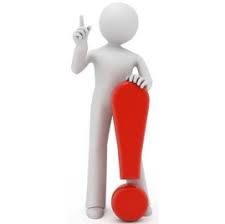 Upozornění
prezentace obsahuje hodně textu 
není účelem znát vše
jde o pochopení fungování státu během různých období
určitě se neučte nazpaměť, co znamenala zákonodárná, výkonná moc a soudní moc v jednotlivých ústavách – to není smyslem
smyslem je pochopení fungování státu v jednotlivých obdobích
21
JUDr. Malachta, KOV - Státověda
Prozatímní Ústava
https://www.psp.cz/docs/texts/constitution_1918.html
přijata 13.11.1918 (zákon č. 37/1918 Sb.), „jen“ 21 § 
3 nejvyšší orgány:
NÁRODNÍ SHROMÁŽDĚNÍ – Revoluční NS rozšířením Národního výboru, poslanci podle voleb do říšské rady z roku 1911; zákonodárná moc, dozor nad výkonnou mocí; nejsilnější pravomoci
VLÁDA – výkonná moc, předsedu a členy (ministry) volí NS, rozhodují o návrzích zákonů, věcech politické povahy, jmenován některých úředníků, může vydávat nařízení
PREZIDENT REPUBLIKY – volený NS, hlava státu, imunita, reprezentant státu, diplomatické funkce, nejvyšší velitel vojsk, uděluje milost a amnestii, vládní akty kontrasignuje odpovědný člen vlády, do výkonné moci jinak nezasahuje, může vracet zákony usnesené NS do 8 dnů (NS mohlo setrvat na stanovisku) – i přes tyto pravomoci měl nejslabší postavení v soustavě orgánů
novelizována kvůli Slovákům – zvýšil se počet poslanců z 256 na 270
podoba téměř čistá parlamentní republika
soudní moc: 
Ústava neřeší, jen vyhlášení rozsudků a nálezů soudu jménem republiky
1918 zřízen Nejvyšší správní soud (ÚS ještě nebyl), není v Ústavě
22
JUDr. Malachta, KOV - Státověda
https://www.aspi.cz/products/lawText/1/1702/1/2/zakon-c-121-1920-sb-kterym-se-uvozuje-ustavni-listina-ceskoslovenske-republiky/zakon-c-121-1920-sb-kterym-se-uvozuje-ustavni-listina-ceskoslovenske-republiky
Ústavní listina 1920
zákon č. 121/1920 Sb. ze dne 29. února 1920, kterým se uvozuje ústavní listina Československé republiky
preambule (prohlášení) + 10 článků + 134 § 


10 článků – uvozovacích
orgány zůstávající v činnosti, dokud nebudou zvoleny nové (NS, prezident)
Ústava jako nejvyšší akt právní síly, žádný zákon nesmí být v rozporu či ji měnit, lze ji měnit či doplňovat jen ústavními zákony
hovoří se o Ústavním soudu – rozhoduje o onom rozporu zákonů s Ústavou (vč. zákonů Podkarpatské Rusi), ÚS měl 7 členů, podrobnosti stanovoval zákon o Ústavním soudu
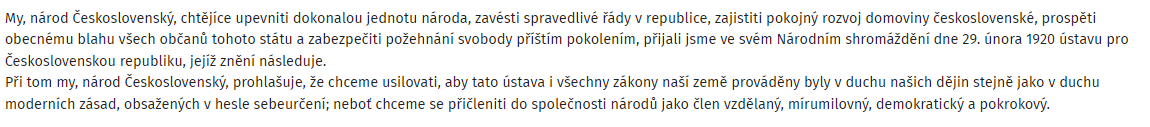 23
JUDr. Malachta, KOV - Státověda
Ústavní soud
24
JUDr. Malachta, KOV - Státověda
Ústavní listina 1920 – všeobecná ustanovení
demokratická republika s voleným prezidentem
lid je jediný zdroj veškeré státní moci v republice Československé
úprava státního území (jednotný a nedílný celek)
autonomie Podkarpatské Rusi 
do praxe plně neprovedena
jediné a jednotné státní občanství
hlavní město Praha
barvy republiky: bílá, červená, modrá
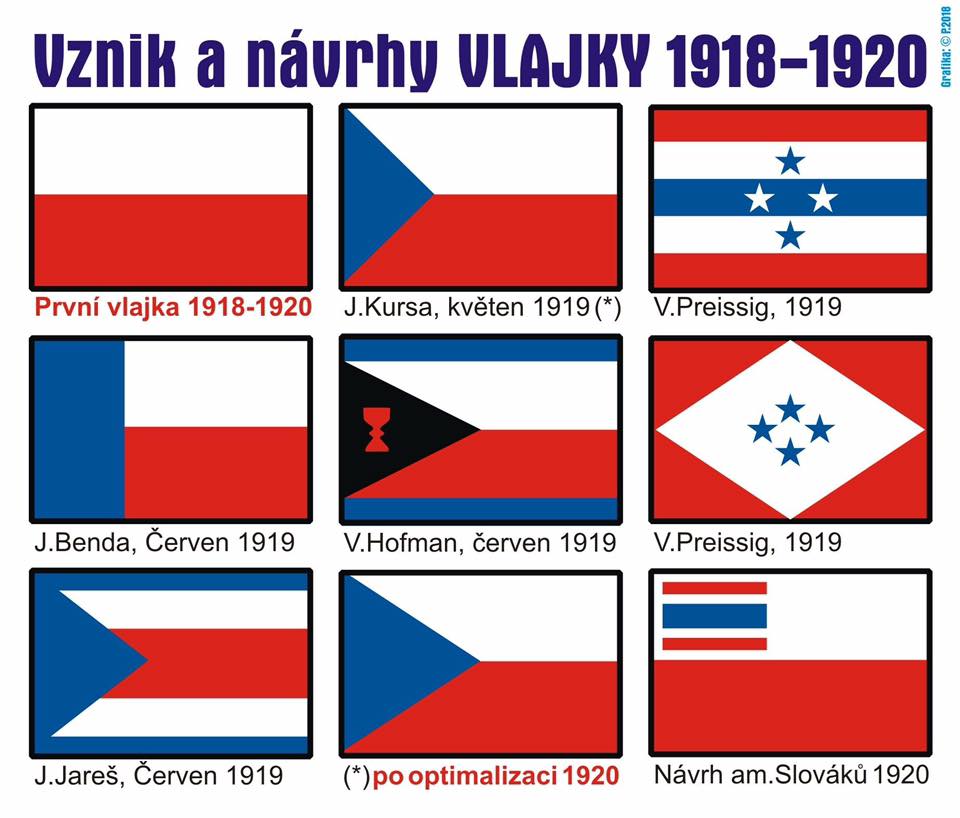 25
JUDr. Malachta, KOV - Státověda
Ústavní listina 1920 – zákonodárná moc
Národní shromáždění – dvoukomorové: Poslanecká sněmovna a Senát
Poslanecká sněmovna
300 členů – všeobecné, rovné, přímé a tajné hlasovací právo (volilo se v neděli)
aktivní volební právo: 21 let, pasivní volební právo: 30 let, na 6 let
Senát
150 členů – taktéž všeobecné, rovné, přímé a tajné hlasovací právo (volilo se v neděli)
aktivní volební právo: 26 let, pasivní volební právo: 45 let, na 8 let
neslučitelnost funkcí, platnost voleb – volební soud
imunita (hlasování ve sněmovně; trestní a disciplinární řízení se souhlasem sněmovny)
svolává a prohlašuje za ukončené prezident
členové vlády mohli být interpelováni, mohli se účastnit i dobrovolně
26
JUDr. Malachta, KOV - Státověda
Ústavní listina 1920 – zákonodárná moc
zákonodárnou iniciativu měly obě komory i vláda
základní funkce schvalovací (právní předpisy)
pokud NS zamítlo vládní návrh zákona – referendum (lidové hlasování) – nikdy nebylo (nevydal se prováděcí zákon, na který Ústava odkazovala)
 prezident – právo veto (do 1 měsíce), obě sněmovny mohly přehlasovat
27
JUDr. Malachta, KOV - Státověda
Ústavní listina 1920 – výkonná moc
výkonná moc – vláda a prezident
vláda
jmenuje prezident republiky, který určuje ministrům resorty 
odpovědná poslanecké sněmovně (nikoliv Senátu) – vyslovení nedůvěry (pokud ano, demise vlády)
dále obdobně jako prozatímní ústava: možnost vydávat nařízení v mezích a k provedení zákona, zákonodárná iniciativa, rozhoduje o návrzích zákonů, věcech politické povahy, jmenuje úředníky a důstojníky, odpovědný člen vlády kontrasignuje platnost aktů prezidenta
prezident
volen NS, občan, který dosáhl 35 let
2 období na max. 7 let, v Ústavě výjimka přímo pro TGM
obdobné pravomoci jako v prozatímní ústavě: reprezentuje stát, sjednává a ratifikuje mezinárodní smlouvy, přijímá a pověřuje velvyslance, svolává + rozpouští NS, prohlašuje za ukončení zasedání sněmoven, právo vracet s připomínkami zákony, podepisuje zákony NS a sněmu Podkarpatské Rusi, jmenuje a propouští ministry, jmenuje VŠ profesory, soudce, důstojníky, uděluje milost, je vrchním velitelem veškeré branné moci
za jeho akty odpovídá vlády – kontrasignace, prezident tak politicky neodpovědný
28
JUDr. Malachta, KOV - Státověda
Prezidenti TGM a E. Beneš
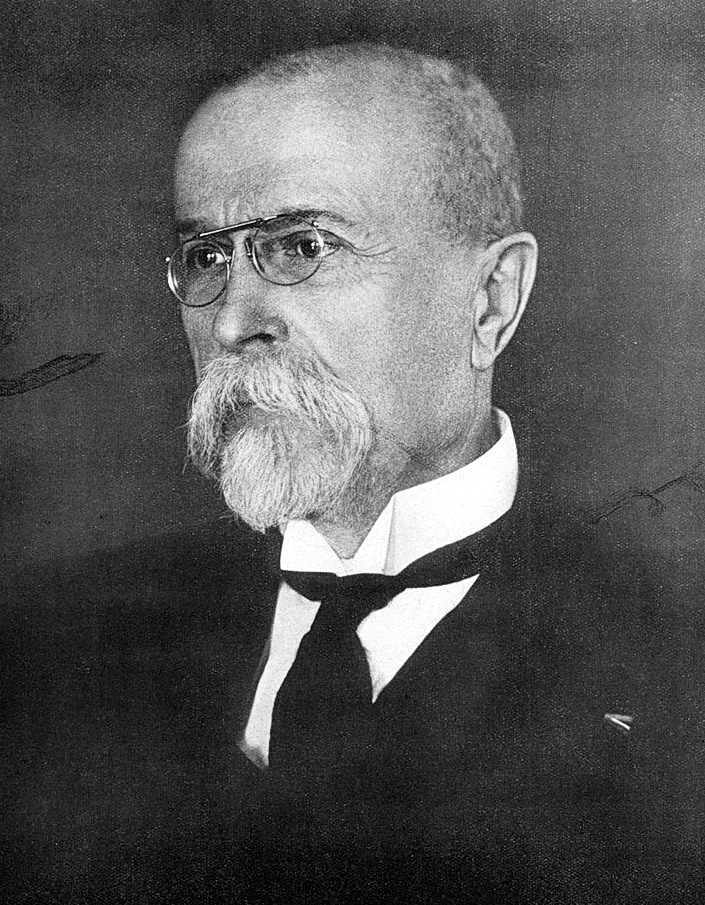 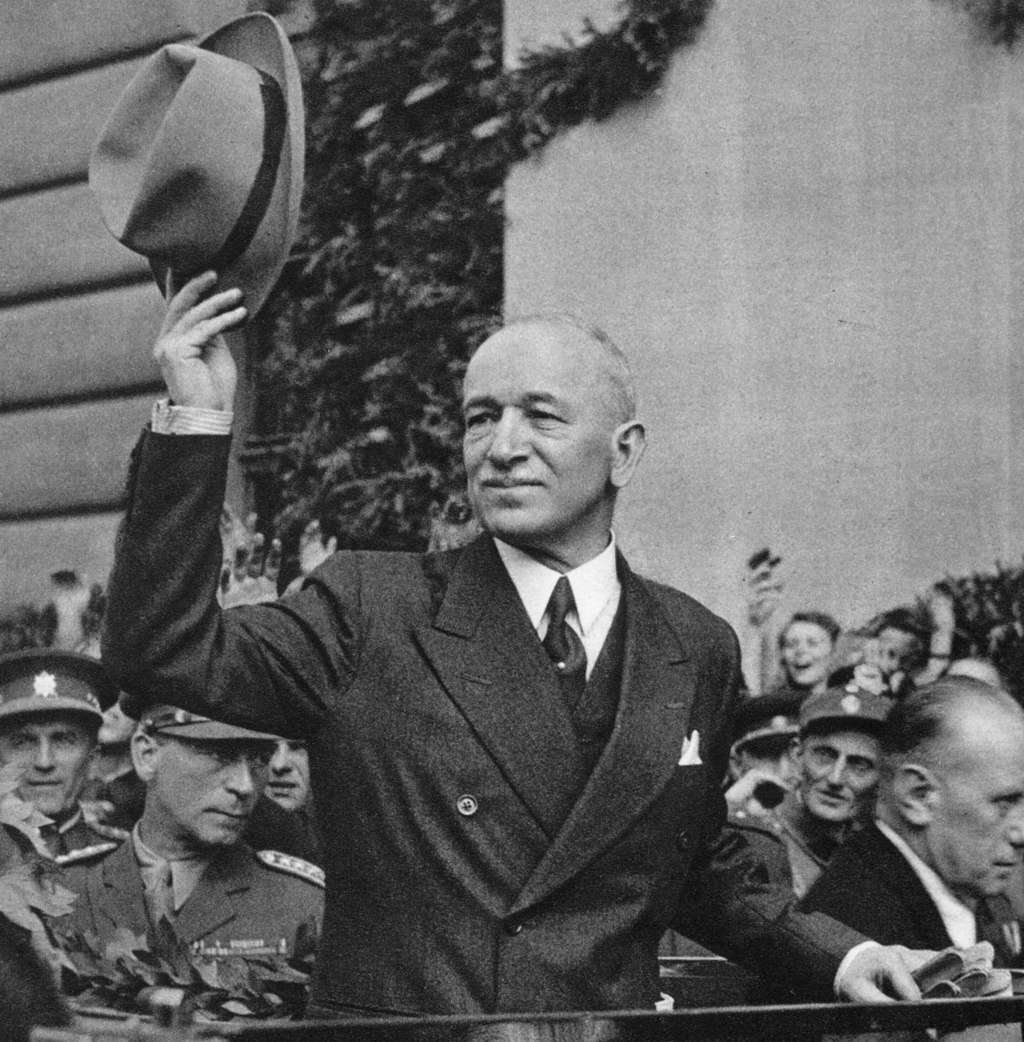 1918, 1920, 1927, 1934		    1935-1938, 1945-1948
29
JUDr. Malachta, KOV - Státověda
Ústavní listina 1920 – soudní moc
státní soudy – organizace stanovena zákonem
zřízen Nejvyšší soud
principy známé dnes: nezávislost soudů, soudce vázán jen zákonem, ústní a veřejné líčení, oddělení soudnictví od státní správy, odpovědnost (ručení) státu za škodu způsobenou nezákonným rozhodnutím 
prezident – amnestie, zmírňovat či promíjet tresty
o Ústavním soudu jsme hovořili
30
JUDr. Malachta, KOV - Státověda
Ústavní listina 1920 – práva a svobody, občanské povinnosti
osobní a majetková svoboda
domovní svoboda
svoboda tisku, právo shromažďovací a spolkové
petiční právo
listovní tajemství 
svoboda učení a svědomí; svoboda projevu mínění
manželství a rodina
branná povinnost
ochrana menšin národních, náboženských a rasových
31
JUDr. Malachta, KOV - Státověda
Druhá republika
Ústavní listina z roku 1920 formálně stále platila 
Mnichovská dohoda – porušení Ústavy – státní území bylo možné měnit jen ústavním zákonem, navíc nebyla přijata NS, ale jen vládou a prezidentem
vzniká autonomní vláda na Slovensku a autonomní vláda Podkarpatské Rusi
ústavní zákon o autonomii Slovenskej krajiny
ústavní zákon o autonomii Podkarpatské Rusi
Slovenská krajina jako autonomní část republiky (označení Republika Česko-Slovenská)
Ústavní úprava fungování Slovenska a Podkarpatské Rusi – měly svoje nejvyšší orgány s kompetencemi, výkonná moc odpovědná jen příslušným sněmům, části státu formálně rovné + současně společná Ústava, vrcholné společné orgány, jedna hlava státu, republika jako celek mohla vstupovat do mez. vztahů – připomíná federaci (ale různé názory)
32
JUDr. Malachta, KOV - Státověda
Zmocňovací zákon 1938
výrazné změny v Národním shromáždění, nejvýznamnější
zmocňovací ústavní zákon č. 330/1938 Sb. (4 články)
zmocnil prezidenta vydávat dekrety s mocí ústavního zákona po 2 roky
vláda mohla vydávat nařízení ve věcech, které jinak vyžadovaly formu zákona, na 2 roky
oprávnění prodluženo říšským protektorem 1940
oprávnění dostaly i autonomní vlády Slovenska a Podkarpatské Rusi
důsledek: ochromení fungování NS i místních sněmů
33
JUDr. Malachta, KOV - Státověda
Protektorát Čechy a Morava
15/3/1939, resp. 16/3/1939 – Výnos (vůdce a říšského kancléře) o zřízení Protektorátu Čechy a Morava



neměl státní povahu, součást Velkoněmecké říše (diktatura) 
autonomní, vlastní správa – to bylo ale jen formálně ve výnosu
nebyla možnost vstupovat do mezinárodních vztahů
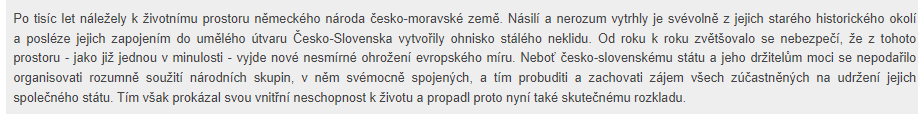 34
JUDr. Malachta, KOV - Státověda
Protektorát Čechy a Morava
říšské orgány a autonomní orgány, ale …. 
říšský protektor jako zástupce vůdce a říšského kanceláře, zmocněnec říšské vlády (K. von Neurath, R. Heydrich, K. Daluege, W. Frick) 
NS rozpuštěno 21/3/1939 E. Háchou
vytvořen Výbor Národního souručenství – nevolený orgán, jmenován státním prezidentem
státní prezident jako hlava autonomní správy (prakticky jen loutka, neměl ani pravomoci)
protektorátní vláda – orgán výkonné moci – ministři potvrzováni říšským protektorem, kdykoliv mohli být odvoláni
říšský protektor sám mohl vydávat nařízení v nebezpečí v prodlení, o kterém sám rozhodoval
reorganizace vlády R. Heydrichem – vláda jako celek není, jen ministerstva
 říšské soudnictví a autonomní soudnictví 
obyvatelé Protektorátu – němečtí příslušníci, proto německá soudní pravomoc 
mj. zvláštní soudy (zkrácené řízení, žádné opravné prostředky), lidový soudní dvůr (velezrada)
35
JUDr. Malachta, KOV - Státověda
E. Hácha
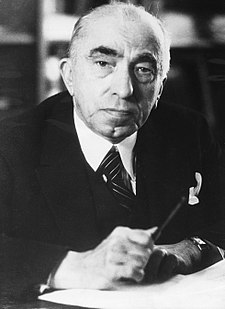 1938-1939, 1939-1945
36
JUDr. Malachta, KOV - Státověda
Slovenská republika (Slovenský stát)
žila si svým způsobem
prozatímní ústava z roku 1939 – platila do osvobození 
Sněm Slovenské republiky – jednokomorový orgán – poslanci z předchozího období, volby se nikdy nekonaly (ale byly předpokládány)
prezident republiky (J. Tiso) – volil Sněm, nejen výkonná moc, ale i zákonodárná – mohl vydávat dekrety a ústavní dekrety s mocí zákona
vláda – výkonný orgán, nařízení k provádění zákonů
Státní rada – v podstatě druhá komora Sněmu, zpočátku pravomoci, později zúženy
vlastní soudnictví vč. Slovenského nejvyššího soudu a Nejvyššího správního sodu a Ústavního senátu
Slovenské národní povstání a vznik Slovenské národní rady
37
JUDr. Malachta, KOV - Státověda
Prozatímní státní zřízení
označení pro systém orgánů inspirovaný ústavní listinou z roku 1920
prezident republiky – E. Beneš (abdikace z hlediska práva neplatná) – jmenoval vládu a zřizoval Státní radu
vydával ústavní dekrety – prezident vykonává zákonodárnou činnost v nezbytných případech na návrh vlády s kontrasignací předsedy vlády/člena (nebylo možno svolat NS)
podléhaly dodatečnému schválení – tzv. ratihabice (do 6 měsíců po schůzi NS)
významné dekrety z r. 1944 – o obnovení právního pořádku (tzv. právní kontinuita s právním řádem první republiky, popřen Mnichov), a dále o národních výborech a Prozatímním národním shromáždění (příprava na správu po osvobození území) 
emigrační vláda – Londýn (J. Šrámek)
Státní rada – zřízena na základě ústavního dekretu prezidenta republiky v roce 1940
38
JUDr. Malachta, KOV - Státověda
Vývoj v letech 1945 až 1948
Košický vládní program (5/4/1945)
Národní fronta Čechů a Slováků – vzešla první vláda
do 28/10/1945 – nejvyšší orgány prezident (E. Beneš) a vláda, prezident stále vykonával dekretální pravomoc až do schůze Prozatímního národního shromáždění
vymezila se také zákonodárná pravomoc Slovenské národní rady (představil státní moci na Slovensku, představitel svébytného slovenského národa) a následně také pravomoci prezidenta republiky s ohledem na Slovensko – tzv. dvě pražské dohody; třetí pražská dohoda po volbách do Ústavodárného shromáždění – omezení pravomocí slovenských národních orgánů (role komunistů) 
mělo se navázat na kontinuitu první republiky
kontinuita zachována v soudnictví (za jeden Nejvyšší soud se považoval NS v Brně a Bratislavě; obdobně Nejvyšší správní soud), vytvořeny dále mimořádné lidové soudy a Národní soudy – dvojí
samostatná soustava vojenských soudů
39
JUDr. Malachta, KOV - Státověda
Vývoj v letech 1945 až 1948
Prozatímní národní shromáždění 
zákonodárný orgán, upraven ústavním dekretem, 300 členů (200 + 100)
nepřímé volby – místní národní výbory volili volitele ve všech obcích – okresní národní výbory po delegáty na zemských sjezdech – z nich zvoleni poslanci
potvrdili E. Beneše jako prezidenta, vyslovili důvěru druhé vládě Národní fronty, ratihabice prezidentských dekretů
hlavní úkol: připravit volby do Ústavodárného národního shromáždění (26/5/1946)
Ústavodárné národní shromáždění
plánováno jako jednokomorové na základě ústavního zákona 
volební právo aktivní – 18 let, pasivní – 21 let
vítězství KSČ – vytvořena vláda (K. Gottwald)
dva hlavní úkoly: tvorba nové ústavy a tvorba nových zákonů
Národní výbory
místní, okresní a zemské; řada úkolů (výběr osob – soudci z lidu v českých zemích – stíhající zrádce a kolaboranty za WWII, očista od nich, národnostní otázky – odsun německého obyvatelstva, příprava na znárodnění)
40
JUDr. Malachta, KOV - Státověda
Ústava 1948
https://www.zakonyprolidi.cz/cs/1948-150
ústavní zákon č. 150/1948 Sb., ze dne 9. května 1948
preambule (prohlášení) + 12 článků + 178 § 
poměrně dlouhá preambule – zde jen část




paradoxní je, že první kapitola (první §) – lidská práva a svobody
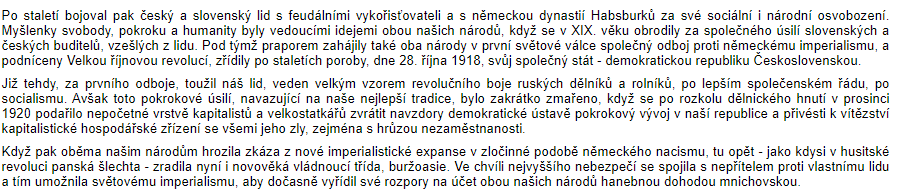 41
JUDr. Malachta, KOV - Státověda
Ústava 1948 – základní články
lidově demokratická republika 
lid je jediným zdrojem veškeré moci ve státě
realita? diktatura jedné strany
dále úvodní články:
práce ve prospěch celku a účast na obraně státu je obecnou povinností
základní práva občanů (např. vzdělání, práce, spravedlivá odměna, volební právo)
základní rozdělení státní moci včetně organizace na Slovensku
úprava hospodářské soustavy (rozvedeno dále i v textu Ústavy vč. Jednotného hospodářského plánu)
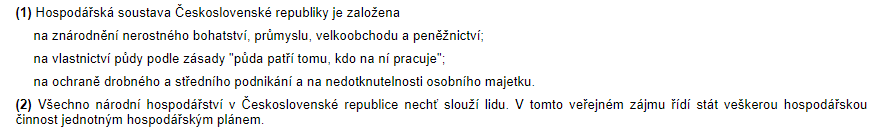 42
JUDr. Malachta, KOV - Státověda
Ústava 1948
rovnost 
osobní svoboda (nikdo nesmí být stíhán/zatčen, pokud ….)
domovní svoboda
listovní tajemství 
svoboda pobytu
svoboda majetková 
ochrana rodiny a mládeže
právo na vzdělání 
svoboda svědomí a vyznání
svoboda projevu a ochrana kulturních statků
právo petiční
právo sociální (právo na práci, odpočinek)
Nejen práva, ale i 
povinnosti občana 
k státu a ke společnosti
43
JUDr. Malachta, KOV - Státověda
Ústava 1948
Národní shromáždění
jednokomorové, 300 poslanců, v druhém období pak 368 
mělo své orgány – užší předsednictvo, dále předseda, výbory, zapisovatelé, kancelář NS
nebyla kontrolní komise (zrušena)
zákonodárná pravomoc včetně schvalování mezinárodních smluv; navrhuje zákony
volilo prezidenta republiky
imunita (hlasování; trestní a kárné stíhání - souhlas NS) 
oprávněno interpelovat předsedu i členy vlády
Vláda
odpovědná NS (jako celek i jednotliví ministři) – na papíře, v realitě odpovědná ústředním orgánům KSČ
rozsáhlé pravomoci vč. zákonodárné pravomoci
v čele předseda vlády, dále jeho náměstci, ministři a státní tajemníci
mj. jmenovala soudce a důstojníky, hlasovala o návrzích, aby prezident užil právo veto (vedle funkcí, které jsme viděli dříve u jiných ústav)
44
JUDr. Malachta, KOV - Státověda
Ústava 1948
Prezident 
volen NS na 7 let na dvě období, nejméně 35 let požadavek
sice nebyl nikomu odpovědný, ale potřeba kontrasignace předsedy vlády/člena
mohla být podána žaloba předsednictvem NS za velezradu  
svolává NS, prohlašuje zasedání za skončené, rozpouští NS
pravomoci podobné jako jsme viděli u ústavní listiny 1920 (drobné rozdíly)
Národní výbory
upraveny v Ústavě, podle správní soustavy – místní, okresní, krajské 
chrání a posilují lidově demokratické zřízení; spolupůsobí při plnění úkolů obrany státu; pečují o národní bezpečnost; podporují udržování a zvelebování národního majetku; účastní se vypracovávání a provádění jednotného hospodářského plánu; v rámci jednotného hospodářského plánu plánují a řídí hospodářské, sociální a kulturní budování na svém území, zajišťují předpoklady plynulé zemědělské a průmyslové výroby a starají se o zásobování i o výživu obyvatelstva; pečují o národní zdraví; nalézají právo v oboru své působnosti, zejména vykonávají v mezích stanovených zákonem pravomoc trestní
45
JUDr. Malachta, KOV - Státověda
Ústava 1948
Soudnictví 
zrušen Ústavní soud, Volební soud
soudci z lidu – povoláni národními výbory
mimo Ústavu: zákon o zlidovění soudnictví (1948) – mj. předpokládal vznik Státního soudu – ke zjednodušení posuzování TČ na ochranu lidové demokratické republiky; jinak fungují okresní, krajské soudy a Nejvyšší soud; mimo to ale i mimosoudní orgány – akční pětky, akční trojky; bokem stojí vojenské soudy; ústavní zákon o soudech a prokuratuře (1952) – 2 druhy: obecné (lidové, krajské, Nejvyšší) a zvláštní (vojenské, rozhodčí), Státní soud zrušen; nástroje diktatury – represivní složka proti odpůrcům komunistického režimu; později tzv. soudružské soudy (pracovní právo, některé otázky rodinného práva a pravidla socialistického zřízení – více jak 700 v českých zemích, na Slovensku jen desítky)
Slovensko – slovenské národní orgány
jednotný aparát se Slovenskou národní radou (zákonodárná pravomoc), Sbor pověřenců (výkonná moc)
46
JUDr. Malachta, KOV - Státověda
Ústava 1960
https://www.beck-online.cz/bo/chapterview-document.seam?documentId=onrf6mjzgyyf6mjqgawtcna
Ústavní zákon č. 100/1960 Sb., ze dne 11. července 1960 
Ústava Československé socialistické republiky
prohlášení I, II, III + 112 článků
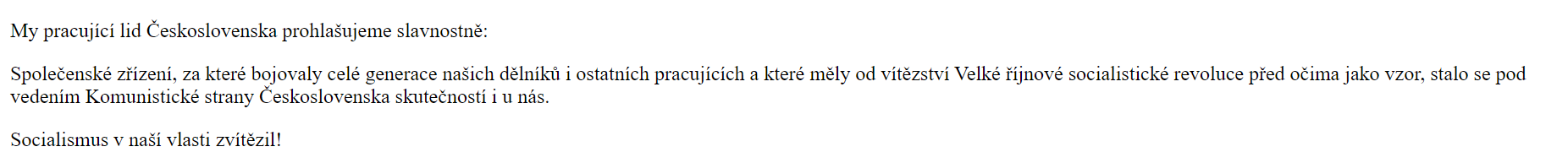 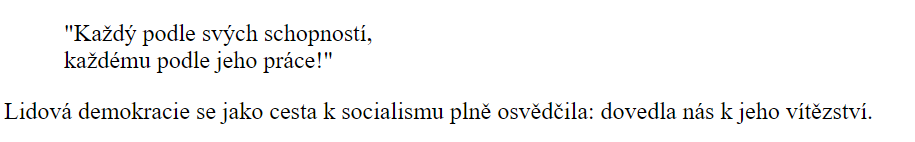 47
JUDr. Malachta, KOV - Státověda
Ústava 1960 – společenské zřízení
čl. 1 odst. 1 – socialistický stát, založený na pevném svazku dělníků, rolníků a inteligence, v jehož čele je dělnická třída
čl. 1 odst. 2 – jednotný stát dvou rovnoprávných bratrských národů, Čechů a Slováků
čl. 2 - veškerá moc v Československé socialistické republice patří pracujícímu lidu
čl. 4 - Vedoucí silou ve společnosti i ve státě je předvoj dělnické třídy, Komunistická strana Československa, dobrovolný bojový svazek nejaktivnějších a nejuvědomělejších občanů z řad dělníků, rolníků a inteligence (tj. vláda jedné strany) 
čl. 13 odst. 1 - všechny organizace a všichni občané, jimž připadá jakýkoli úkol při plnění státního plánu rozvoje národního hospodářství, jsou povinni vynaložit nejvyšší úsilí a vyvinout co největší iniciativu, aby byl úkol splněn co nejlépe
čl. 7 odst. 1 – ekonomický základ – socialistická hospodářská soustava, která vylučuje jakoukoli formu vykořisťování člověka člověkem
čl. 8 odst. 1 - socialistické společenské vlastnictví má dvě základní formy: státní vlastnictví, které je vlastnictvím všeho lidu (národní majetek), a družstevní vlastnictví (majetek lidových družstev); dle čl. 9 připuštěno drobné soukromé hospodářství založené na osobní práci a vylučující vykořisťování cizí pracovní síly
48
JUDr. Malachta, KOV - Státověda
Ústava 1960 – práva a povinnosti občanů
sloužily svobodnému, všestrannému rozvoji a uplatnění osobnosti občanů a zároveň upevnění a rozvoji socialistické společnosti
rovnost 
ale hned vzápětí právo na práci a odměnu - zajištěno celou socialistickou hospodářskou soustavou, která nezná hospodářských krizí ani nezaměstnanosti
právo pracujících na odpočinek, ochranu zdraví
až pak právo na vzdělání - založeno na vědeckém světovém názoru a na těsném spojení školy se životem a prací lidu
ochrana manželství a mateřství
další práva – ale spíše na papíře (svoboda projevu, nedotknutelnost osoby, nedotknutelnost obydlí, svoboda vyznání)
ale i povinnosti - vrcholnou povinností a věcí cti každého občana je ochrana vlasti a jejího socialistického zřízení
49
JUDr. Malachta, KOV - Státověda
Ústava 1960
soustava orgánů zachována – Národní shromáždění, vláda, prezident
Slovensko – jen Slovenská národní rada (Sbor pověřenců nebyl v Ústavě)
Národní shromáždění
jediný celostátní zákonodárný sbor, jednokomorové, 300 poslanců, 4 roky
aktivně působí k plnění úkolů socialistického státu 
schvaluje dlouhodobě plány rozvoje národního hospodářství a státní rozpočet
bdí nad zachováním ústavy (může zrušit i zákon SNR)
volí prezidenta republiky, který je odpovědný NS
vláda je odpovědna NS, NS navrhuje prezidentovi odvolání vlády či člena; vyjadřuje souhlas k programovým prohlášením vlády
volí NS a odvolává jeho členy
zřizuje ministerstva a další ústřední orgány
i zde fungovaly výbory a předsednictvo NS
narušena
dělba
st. moci
50
JUDr. Malachta, KOV - Státověda
Ústava 1960
Prezident 
volen NS na 5 let na dvě období, nejméně 35 let požadavek
odpovědný NS (jedna ze změn oproti předchozím ústavám)
pravomoci podobné jako jsme viděli u ústavní listiny 1920 a Ústavy 1948
Vláda
výkonný orgán odpovědný NS, jmenuje prezident republiky, NS může navrhnout odvolání
předseda, místopředsedové, ministři
řídí a kontroluje činnost ministerstev a práci národních výborů
připravuje dlouhodobé plány rozvoje národního hospodářství a státní rozpočet
zákonodárná iniciativa, sama vláda zabezpečuje plnění zákonů a dodržování státní disciplíny a vydává usnesení a nařízení na základě zákonů
jmenuje státní funkcionáře
51
JUDr. Malachta, KOV - Státověda
Ústava 1960
Slovenská národní rada – úprava opět v Ústavě
Národní výbory
definovány v Ústavě jako nejširší organizace pracujících 
orgán státní moci a správy v krajích, okresech a obcích
činnost více odpovídala socialistickému státu než předchozí národní výbory – uspokojování hmotných a sociálních potřeb pracujících, zajišťují ochranu socialistického vlastnictví, účastní se vypracování a uskutečňování plánu rozvoje národního hospodářství atd. 
Soudy a prokuratura
volené a nezávislé lidové soudy  
chrání socialistický stát, jeho společenské zřízení i práva a oprávněné zájmy občanů a organizací pracujícího lidu
celou svou činností vychovávají občany k oddanosti a věci socialismu, k zachovávání zákonů a pravidel socialistického soužití i k čestnému plnění povinností ke státu a společnosti
Nejvyšší soud, krajské a okresní soudy, vojenské soudy, jakož i místní lidové soudy (nemusel být právník, od 21 let – ten, kdo je příkladem v práci, veřejné činnosti i osobním životě – to bylo v zákoně, ne v ústavě)
prokuratura - dozor nad důsledným prováděním a zachováváním zákonů, v čele generální prokurátor
52
JUDr. Malachta, KOV - Státověda
Ústava 1968
https://www.psp.cz/docs/texts/constitution_1968.html
ústavní zákon č. 143/1968 Sb. ze dne 27. října 1968 o československé federaci
preambule a 151 článků


předcházel požadavek SNR (březen 1968)
Česká socialistická republika a Slovenská socialistická republika od 1/1/1969
z unitárního státu           federace
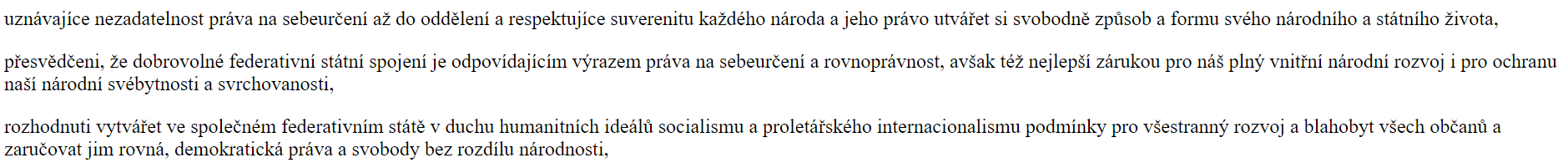 53
JUDr. Malachta, KOV - Státověda
Ústava 1968 – základní ustanovení
federativní stát dvou rovnoprávných bratrských národů, Čechů a Slováků
vybudovány na zásadách socialistické demokracie
 státní moc vykonává pracující lid svými zastupitelskými sbory
hospodářství ČSSR je integrací dvou národních ekonomik, české a slovenské
státní občan každé z obou republik je zároveň státním občanem Československé socialistické republiky
54
JUDr. Malachta, KOV - Státověda
Ústava 1968 - rozdělení působnosti mezi federaci a republiky
je to federace – vzpomeňte, co jsme se učili o federaci – musí být rozděleny pravomoci federativního státu jako celku a jednotlivých států 
výlučná působnost – výlučně orgány Československé socialistické republiky
zahraniční politika, uzavírání mezinárodních smluv, národní obrana, federální státní hmotné rezervy, federální zákonodárství, ochrana federální ústavnosti
sdílená působnost – to, co je taxativní, tak orgány ČSSR, to, co není, tak orgány České socialistické republiky a Slovenské socialistické republiky
plánování, finance, průmysl, zemědělství a výživa, doprava, pošta a telekomunikace, práce a mzdy, vnitřní bezpečnost atd. – celá řada oblastí 
co nebylo uvedeno - výlučná působnost České socialistické republiky a Slovenské socialistické republiky
55
JUDr. Malachta, KOV - Státověda
Ústava 1968
Federální shromáždění
dvoukomorové – Sněmovna lidu a Sněmovna národů 
Sněmovna lidu – 200 poslanců voleni přímou volbou (první byla bez voleb – vzešla z NS)
Sněmovna národů – 150 poslanců - reprezentuje rovné státoprávní postavení obou republik, voleni přímou volbou – půlka v ČSR a půlka v SSR
svolává a ukončuje zasedání prezident
volí prezidenta
jedná o programovém prohlášení vlády, kontroluje její činnost, jedná o důvěře vládě
přijímá Ústavu a jiné zákony FS
zásadní otázky vnitřní a bezpečnostní politiky, vypovídá válku
schvaluje střednědobý národohospodářský plán a státní rozpočet federace
volí a odvolává členy Ústavního soudu Československé socialistické republiky atd.
řada orgánů: předsednictvo, předseda, předsednictva sněmoven, předsedové sněmoven, výbory a komise sněmoven, ověřovatelé
56
JUDr. Malachta, KOV - Státověda
Ústava 1968
Prezident 
volen FS na 5 let na dvě období
odpovědný FS
pravomoci mírně odlišné, ale vychází z Ústavy 1960
Vláda
výkonný orgán odpovědný FS – každá ze sněmoven může vyslovit nedůvěru
velmi důležité postavení – celostátní působnost
předseda, místopředsedové, ministři a státní tajemníci 
rozhoduje o návrzích zákonů FS, o vládních nařízeních, provádí programové prohlášení vlády, rozhoduje o zásadních otázkách vnitřní a bezpečnostní politiky, o národohospodářských plánů, státního rozpočtu, jmenuje funkcionáře atd.
57
JUDr. Malachta, KOV - Státověda
Ústava 1968
Soudnictví 
Ústava upravuje Ústavní soud Československé socialistické republiky
chrání ústavnost
soulad zákonů a zákonných opatření FS s Ústavou, soulad ústavních zákonů a zákonů České národní rady a Slovenské národní rady
rozhoduje o ochraně ústavou zaručených práv a svobod
12 členů, imunita jako poslanci FS
jinak republikové soudy (okresní, krajské, Nejvyšší soud republiky) a federální soudy (Nejvyšší soud ČSSR, vojenské soudy, příp. polní soudy), nejsou místní lidové soudy
Státní orgány České socialistické republiky a Slovenské socialistické republiky
Česká národní rada a Slovenská národní rada – Národní rada jako jediný zákonodárný orgán, nejvyšší zastupitelský sbor, představitel národní svrchovanosti
vláda České socialistické republiky a vláda Slovenské socialistické republiky
58
JUDr. Malachta, KOV - Státověda
K. Gottwald	A. Zápotocký	A. Novotný	L. Svoboda
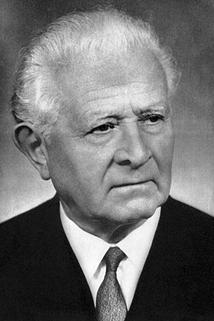 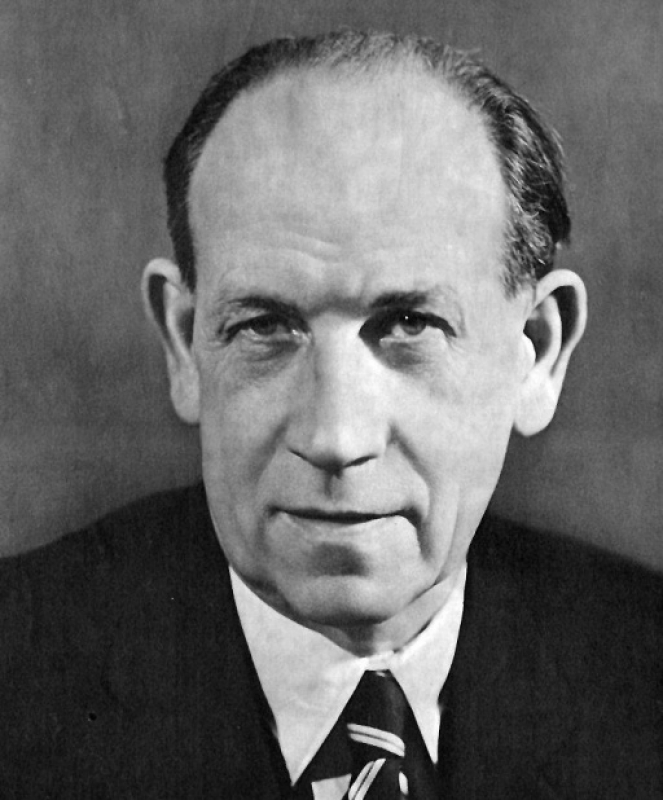 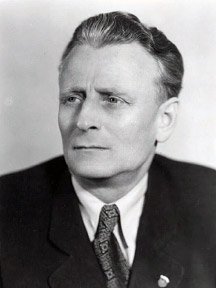 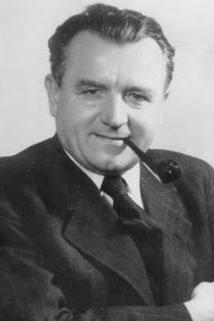 1948-1953	        1953-1957	     1957-64-1968	     1968-73-1975
59
JUDr. Malachta, KOV - Státověda
G. Husák 				V. Havel
1975-80-85-1989			   1989-90-1992-2003
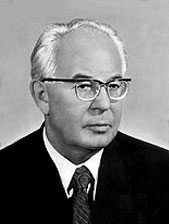 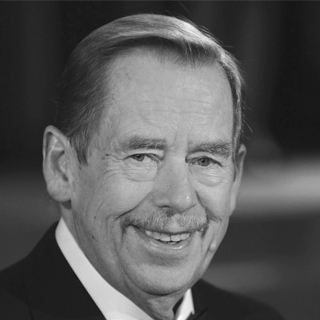 60
JUDr. Malachta, KOV - Státověda
Vývoj v letech 1989 až 1992
Ústava z roku 1968 platí nadále (do 31.12.1992 vč.)
každý rok několikrát měněna, novelizována - například
Sněmovna lidu – 150 poslanců namísto 200
úprava vlastnictví a vlastnického práva změněna 
do působnosti České a Slovenské Federativní Republiky přidána ochrana živ. prostředí
přidána úprava místní samosprávy – základem je obec, právo volit 
úprava působností federace a jednotlivých republik
ústavní zákon č. 23/1991 Sb., kterým se uvozuje LISTINA ZÁKLADNÍCH PRÁV A SVOBOD jako ústavní zákon Federálního shromáždění České a Slovenské Federativní Republiky
ústavní zákon o Ústavním soudu České a Slovenské Federativní Republiky
ústavní zákon o referendu - mohou být předloženy občanům České a Slovenské Federativní Republiky
61
JUDr. Malachta, KOV - Státověda
Pojmosloví
Česká socialistická republika	      Česká republika (březen 1990) 
Slovenská socialistická republika          Slovenská republika (březen 1990)
stále to byla ale federace - Československá federativní republika (březen 1990), Česká a Slovenská Federativní Republika (duben 1990 – prosinec 1992)
pomlčka mezi Česká-Slovenská odmítnuta nakonec
62
JUDr. Malachta, KOV - Státověda
Zdroje
všechny Ústavy a ústavní zákony zde zmíněné (odkazy na Ústavy průběžně v textu)
VOJÁČEK, Ladislav, Karel SCHELLE a Vilém KNOLL. České právní dějiny. 3. uprav. vyd. Plzeň: Vydavatelství a nakladatelství Aleš Čeněk, 2016 .
FILIP, Jan a Jan SVATOŇ. Státověda. 5. vyd. Praha: Wolters Kluwer ČR, 2011.
63
JUDr. Malachta, KOV - Státověda
DĚKUJI
Dotazy: malachta@mail.muni.cz
Obrázky staženy z google obrázků, není-li uvedeno jinak
64
JUDr. Malachta, KOV - Státověda